Performance Based Non-Commercial Financial Assurance
Competitive
Power Ventures
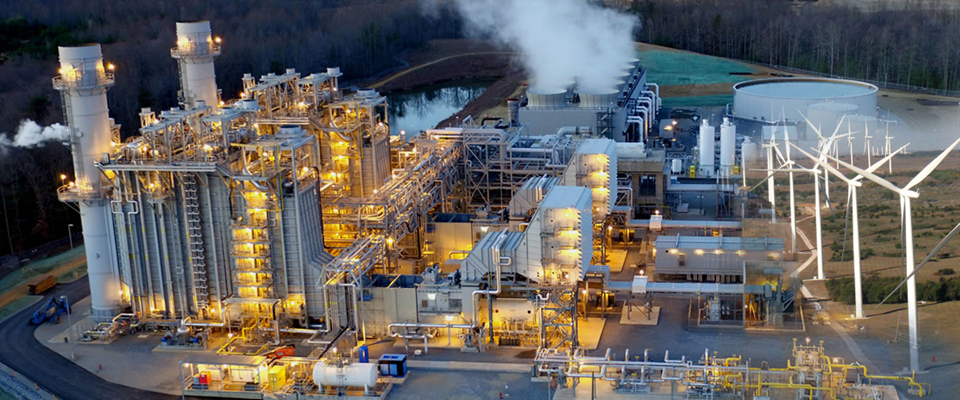 February 8, 2022
     NEPOOL Markets Committee

S I L V E R  S P R I N G	|	B R A I N T R E E
1
Process, Schedule and Status
Objective is to have these changes in place for FCA 17.  
Target is to have a FERC filing in March in order to have a decision by the New Capacity Qualification Package Submission window which closes on June 17.
Final deadline would be tied to the New Capacity Qualification Package window

Seeking MC action for recommendation to the Participants Committee.
MR1 changes were discussed at the Jan 12 Markets Committee
These address Cost Allocation of the new FA components.
These also propose more clarity to existing Critical Path Milestone Schedule.
 
Four components of the proposal - #4 below for MC Action:
Add an increment of FA prior to the third subsequent FCA for resources not achieving Substantial Site Construction.  (B&F)
Require additional “Milestone FA” during the critical path schedule tracking.  (B&F)
Shorten intervals of “Delay FA” installments post COD from six to three months.  (B&F)
NEW Change:  Allocate forfeited Milestone and Delay FA all buyers and sellers in the FCM.  (MC Vote)

At the B&F, there was discussion regarding exempting all units not subject to LGIP (20MW or greater).  CPV will amend its proposal to incorporate this change for the NPC.
2
The Need for Performance-Based Financial Assurance
There is no performance-based FA for non-commercial capacity across the range of performance contrary to good market design.
The current FA design makes no distinction between a project meeting all its milestone commitments, a delayed project, and a totally failed project.
The only performance-based FA is after the resource has failed to meet its initial COD, yet even this provision does not consider the status of the project (i.e.: has it even started construction?).

Lack of performance-based consequences undermine incentives for balanced decision-making for sponsors of highly unlikely projects.
In the recent NE example, the project sponsor had little financial incentive to withdraw a failed project:
There is no additional posting requirement prior to the third subsequent FCA.
There is no incremental financial consequence for missing any or every single milestone.  
The opportunity to recover previously posted FA may incent resources to wait for ISO-NE to make a termination decision, and then to challenge that decision. 

 The qualification process and the financial assurance requirements are not working together to ensure that cleared projects are “real” or “timely.”
The only real tool in the ISO toolbox is a sledgehammer - termination.
3
[Speaker Notes: The current FA design attempted to balance keeping financial barriers to entry low (low initial FA) against the need to ensure delivery of physical capacity (using a critical path milestone tracking process).
ER22-355),]
Impacts from Current Design Shortfall
Failed non-commercial capacity participating in capacity auctions financially impact all other capacity sellers in the auction with no recourse by those impacted.
A resource that has not achieved COD by its FCA required commitment date will have posted just three months of FA but would have participated in four FCAs (see FCA16 issues currently pending).
Financial impacts to other CSO holders is through lower clearing prices in each auction and higher performance risk during the delivery period.
Most recent NE example estimated to have a market impact of $380 million over three auctions: $0.31 kw-month average.# 

Projects that are not ripe for participation can displace other shovel-ready projects.

Existing FA requirements are not balanced with either the project cost, or potential market impact for projects failing to meeting their commitments.
Most recent NE example using current FA rules:
Total FA prior to committed COD:  $14.1 million* 
Total Market impact:  $380 million.
Total Project Cost:  $621MM @
4
[Speaker Notes: # See CPV Presentation to Nov 9 & 10 Markets Committee at slide 5 for calculation.   Using estimated supply curve from last round of the auctions, the impacts are as follows:
FCA 13    $88 million
FCA 14  $134 million	
FCA 15  $159 million	
	NOTE:  ISO-NE has data that could provide precise calculation. 

*631 MW X 7.47 kw-month  X 3 months = $14.1 Million
	7.47 is FCA 16 Net CONE – current rules


FA as percent of Impact:  3.7%

@  Gross CONE for CCGT from the FCA 16 reset:    $985 kw * 631 MW * 1000kw

FA as percent of Project Cost:  2.2%]
Proposed Performance Based FA Enhancements
Current FA includes:
FA that is collected prior to the primary FCA and then prior to the first and second subsequent auctions.
Trading FA:  FA that is collected in the delivery period as any positive trading revenue from cover transactions. 

This proposal establishes two new categories of FA to incorporate a performance-based design– changes impact only resources who fail to perform consistent with their FCA commitments:

Milestone FA:  New FA requirements for projects that fail to meet two critical delivery obligations – Financing/Start of Construction, and 20% construction completed. 

Delay FA:  Increased posting of FA and potential forfeiture for projects that fail to deliver physically by their commitment date.

And… Adds one increment of FA prior to third subsequent FA for significantly delayed projects.
5
Milestone FA Proposal:
Add a financial consequence for projects failing to advance in a timely fashion:

Prior to First Subsequent FCA: 
Resources that have not achieved Project Finance Closing and Construction Notice to Proceed* according to their  approved milestone schedule would be required to post an additional one increment of FA prior to the first subsequent auction.  

Prior to the Second Subsequent FCA:
Resources that have not achieved Substantial Site Construction according to their approved milestone schedule would be required to post an incremental two months of FA prior to the second subsequent FCA (3 months total) . 

Prior to the Third Subsequent FCA:
Resources that have still not achieved Substantial Site Construction according to their approved milestone schedule would be required to post an incremental three months of FA prior to the third subsequent FCA  (6 months total).

NEW:  For purposes of determine Milestone FA, adjustments to the milestone schedule that have been approved by the ISO will be taken into account, so long as the scheduled date for the Resource’s Commercial Operation (as defined in Schedule 22, 23, or 25 of Section II of the Transmission, Markets and Services Tariff) does not extend beyond the start of the Capacity Commitment Period associated with the Forward Capacity Auction in which the Capacity Supply Obligation was awarded.
6
[Speaker Notes: III.13.1.1.2.2.2. Critical Path Schedule.   Proposed Language

(ii) Project Financing Closing. The Project Sponsor shall provide documentation showing that the sources of financing identified in the critical path schedule have committed to provide the amount of financing described in the critical path schedule. This documentation should  could include copies of commitment letters from the sources of financing  as well as certification by an officer of the Project Sponsor that all loan and financing arrangements have been executed and all conditions precedent to the initial funding for the project are complete and funds for the financing and construction of the project are available to the Project Sponsor.  For Project Sponsors who are self-funding their projects, this milestone will be satisfied by a certification by an officer of the Project Sponsor that all internal approvals have been obtained for such self-funding.

(ii.a) Construction Notice to Proceed.  The Project Sponsor shall provide documentation and certification attesting to providing notice to its prime contractor and its direct subcontractors to commence fully construction of the project and that the prime contractor and direct subcontractors have commenced construction activity on the project site.]
Changes to the Milestone Schedule/ Mechanics
Approved Critical Path Milestone Schedule
This is established at qualification and is subject to change consistent with current rules.  The current rules allow all milestones to be pushed out without any financial consequence.
Performance-based FA proposal allows for all milestones to be adjusted without increased FA as long as the Commercial Operation date remains on or before the start of the Capacity Commitment Period associated with the CSO.
Financing/
Construction Notice to Proceed
Commercial Operation
Primary FCA/
Start of Schedule
Substantial Site Construction
Original approved schedule
As long as the commercial operation date does not extend beyond the required delivery date, no additional financial assurance is required.
Changed schedule during construction
FCA Timeline
If missed Financing/Construction Notice to Proceed & COD extended   NCC Milestone FA X 1
If missed Substantial Site Construction and COD is extended   NCC Milestone FA X 3
If missed Substantial Site Construction and COD is extended   NCC Milestone FA X 6
Start of Capacity Commitment Period
T = +39 mos
Third Subsequent FCA
T= +36 mos
First Subsequent FCA
T= +12 mos
Primary FCA
T=0
Second Subsequent FCA
T= +24 mos
7
Milestone Requirement/ Example
This is the CSO delivery obligation  date
Financing/
Construction Notice to Proceed
Commercial Operation
Primary FCA/
Start of Schedule
Substantial Site Construction
Original approved schedule
With change extending commercial operation beyond the required delivery date, FA triggers would be effective:  FA Requirement X 1.
Changed schedule extends COD
FCA Timeline
Missed Financing/Construction Notice to Proceed & COD extended   NCC Milestone FA X 1 results in FA requirement
If missed Substantial Site Construction and COD is extended   NCC Milestone FA X 3
If missed Substantial Site Construction and COD is extended   NCC Milestone FA X 6
Start of Capacity Commitment Period
T = +39 mos
Third Subsequent FCA
T= +36 mos
First Subsequent FCA
T= +12 mos
Primary FCA
T=0
Second Subsequent FCA
T= +24 mos
8
Short Duration Project Example
Some projects with short construction schedules submit milestone schedules with early CODs, however the capacity market obligation is for COD by the start of the Capacity Commitment Period.
This is the CSO delivery obligation  date
Financing/
Construction Notice to Proceed
Primary FCA/
Start of Schedule
Substantial Site Construction
Commercial Operation
Original approved schedule
Changed schedule during construction
As long as the commercial operation date does not extend beyond the required delivery date, no additional financial assurance is required.
FCA Timeline
If missed Financing/Construction Notice to Proceed & COD extended   NCC Milestone FA X 1
If missed Substantial Site Construction and COD is extended   NCC Milestone FA X 3
If missed Substantial Site Construction and COD is extended   NCC Milestone FA X 6
Start of Capacity Commitment Period
T = +39 mos
Third Subsequent FCA
T= +36 mos
First Subsequent FCA
T= +12 mos
Primary FCA
T=0
Second Subsequent FCA
T= +24 mos
9
Short Duration Project Milestone FA Required - Example
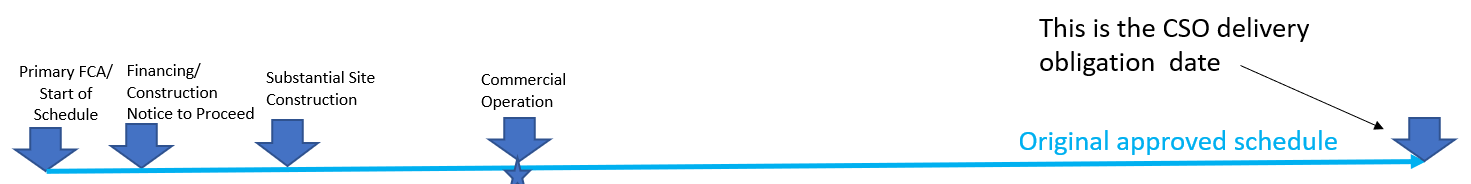 Commercial Operation
Commercial Operation
Financing/
Construction Notice to Proceed
Substantial Site Construction
This changed schedule is a significant departure from the approved milestone schedule
Changed schedule during construction
Because changed schedule extends commercial operation date beyond the required delivery date, FCA triggers effective:   Missed milestones result in Milestone FA X 3
FCA Timeline
Missed Financing/Construction Notice to Proceed & COD extended   NCC Milestone FA X 1
Missed Substantial Site Construction and COD is extended   NCC Milestone FA X 3
If missed Substantial Site Construction and COD is extended   NCC Milestone FA X 6
Start of Capacity Commitment Period
T = +39 mos
Third Subsequent FCA
T= +36 mos
First Subsequent FCA
T= +12 mos
Primary FCA
T=0
Second Subsequent FCA
T= +24 mos
10
Delay FA Product
Proposal is to replace current post COD FA with one month of FA for every three months of delayed COD.
Current FA requirement is one month of FA for every six months of delay.

COD in this construct is pursuant to Schedule 22/23/25  – is the project commercial and available to the system:  
It recognizes some resources will be unable to demonstrate their FCM COD capability due to FCA test procedures.

Delay FA is collected quarterly after-the-fact and is forfeited if the project has not declared COD by the end of the subsequent quarter – effectively a six- month grace period.
11
Allocation of Forfeited FA
Original proposal sought to allocate any forfeited Milestone and Delay FA to participants with Capacity Supply Obligations over the impacted time period.

No proposed change to the allocation for NCCAFA and Trading FA.

NEW ALTERNATIVE:
Allocate forfeited Milestone and Delay Financial Assurance pro-rata to both CSO holders and those with Capacity Load Obligations.

Delay FA forfeited is allocated pro-rata based upon Capacity Supply Obligations and Capacity Load Obligations across all FCM participants during the calendar quarter for which the FA was collected.
Since delayed projects cover their CSO obligations, load always receives the capacity procured from the primary auction under the demand curve.

Milestone FA forfeited is allocated pro-rata based upon CSO and CLO across all FCM market participants during the time in which the forfeiting resource was able to participate in the capacity market.
12
Tariff Changes   Market Rule 1 Section 13
III.13.1.9.2.3. Forfeit of Financial Assurance. 

Amends this paragraph retaining existing allocation of current FA forfeitures.  Adds new mechanisms to allocate Milestone FA and Delay FA.

III.13.1.1.2.2.2. Critical Path Schedule. 

(b) Tightens the description of Project Financing Closing to include the cost of “construction activities” which is used later in determining Substantial Site Construction.  Adds new certification for self-funding options.
	NOTE:  This provision to address concerns with “soft closings.”

 (b.i) Adds this new paragraph of Construction Notice to Proceed as the date in which the project sponsor directs its prime and direct subcontractor to commence construction as well as the date that construction activities to complete the project begin.
	NOTE:  This provision added to address “soft start” on construction.
13
Forfeiture Allocation
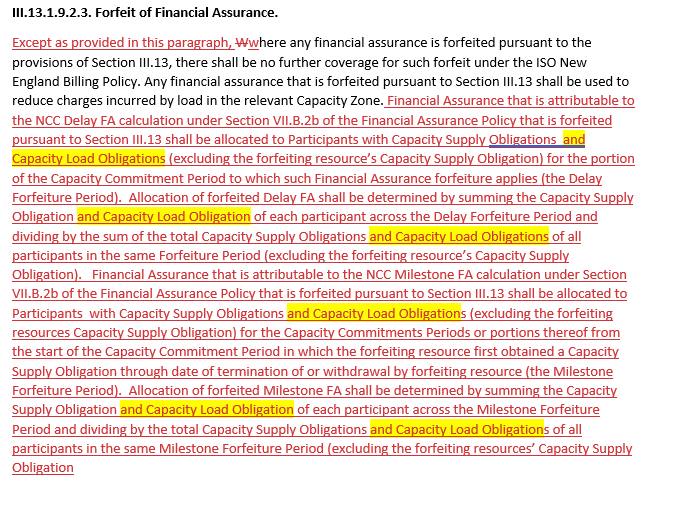 14
Changes to Critical Path Milestones
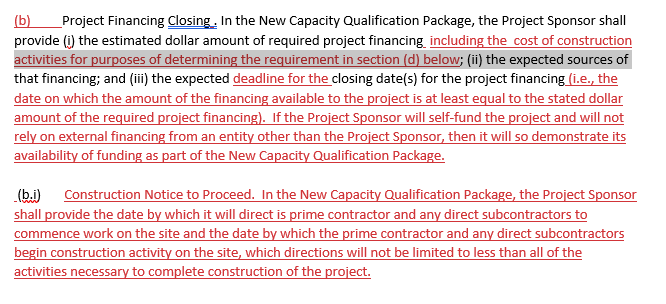 15
Four Steps for More Effective Financial Assurance
Add increment of “Base FA” prior to third subsequent FCA for resources not achieving Substantial Site Construction.

Require additional Milestone FA for projects that fail to achieve pre-construction commitments.
Milestone FA would be due prior to subsequent FCAs and consistent with approved milestone schedules if COD is extended.
Only impacts projects that fail to meet their milestones pre-construction.
All Milestone FA would be released upon catch-up to active construction. 

Increase Delay FA as projects is delayed beyond its original COD.
This new “Delay FA” is forfeited  after a six- month grace period based upon achievement of Interconnection COD.

Allocate Milestone and Delay FA prorate to all FCM participants
Base FA and Trading FA would retain existing allocation methodology.
16
Additional Slides
17
Current Milestone Schedule
The current Critical Path Milestone Schedule process requires all non-commercial capacity to provide a schedule for major milestones as part of its qualification.
III.13.1.1.2.2.2. Critical Path Schedule. In the New Capacity Qualification Package, the Project Sponsor must provide a critical path schedule for the project with sufficient detail to allow the ISO to evaluate the feasibility of the project being built and the feasibility that the project will meet the requirement that the project achieve all its critical path schedule milestones no later than the start of the relevant Capacity Commitment Period. 

A critical path schedule report is due on a quarterly basis from the Project Sponsor.
Each report must update the original schedule, note changes to milestones and project scope. (III. 13.2.2.1)
Achievement of milestones must include documentation in support.
Failure to provide the report can result in termination.

Failure to meet the original milestone, and changes to the schedule, may result in a monthly reporting requirement (III.13.3.3).
Covering obligations for late delivery is optional…
 Although choosing not to cover will result in failure to cover charge, but only after the start of the delivery period (III.13.3.4.(b)).
Failure to provide  the monthly reports can result in termination.

There are no financial consequences of failing to achieve milestones until after the delivery date has been passed.
18
[Speaker Notes: The critical path schedule shall include, at a minimum, the dates on which the following milestones have or are expected to occur:

Major Permits
Project Financing Closing
Major Equipment Orders
Substantial Site Construction:  the approximate date on which the amount of money expended on construction activities occurring on the project site is expected to exceed 20 percent of construction financing cost
Major Equipment Delivery
Major Equipment Testing
Commissioning
Commercial Operation: …the date by which the project is expected to achieve Commercial Operation (as defined in Schedule 22, 23, or 25 of Section II of the Transmission, Markets and Services Tariff) and/or the date by which the Project Sponsor expects to be ready to demonstrate to the ISO that the Demand Capacity Resource described in the New Demand Capacity Resource Qualification Package has achieved its full demand reduction value.]
Financial Assurance Policy Tariff Changes



Please refer to Budget and Finance Subcommittee posting for most current version of the FAP.

Includes yellow highlighted changes from the last B&F meeting.
19
Previous Presentations:
Budget and Finance Committee – August 26, 2021
https://www.iso-ne.com/static-assets/documents/2021/08/3_competitive_power_ventures_noncommercial_fa_improvements_ii.pdf

NEPOOL Markets Committee – September 13-14, 2021
https://www.iso-ne.com/static-assets/documents/2021/09/2021_09_13_14_mc_a07_cpv_proposed_non_commercial_financial_assurance_improvements.pdf

Budget and Finance Committee – October 12, 2021
https://www.iso-ne.com/static-assets/documents/2021/10/2b_competitive_power_ventures_noncommercial_fa_improvements_ii.pdf

NEPOOL Markets Committee – November 9-10, 2021
https://www.iso-ne.com/static-assets/documents/2021/11/a06_mc_2021_11_09_10_cpv_non_commercial_financial_assurance_improvements_presentation.pdf

NEPOOL Budget and Finance Committee – November 29, 2021
https://www.iso-ne.com/static-assets/documents/2021/11/7b2_competitive_power_ventures_noncommercial_fa_improvements_ii.pdf
Tariff Language:  https://www.iso-ne.com/static-assets/documents/2021/11/7b2_proposed_fa_tariff_language_enhanced_fa_noncommercial_capacity_exhibit_1a_redline_pages_only.pdf

NEPOOL Markets Committee – December 9, 2021
https://www.iso-ne.com/static-assets/documents/2021/12/a05_mc_2021_12_07_09_cpv_presentation.pptx

NEPOOL Markets Committee – January 12, 2022
https://www.iso-ne.com/static-assets/documents/2022/01/a07_mc_2022_01_11-12_cpv_non-commercial_financial_assurance_improvements_presentation.pptx
https://www.iso-ne.com/static-assets/documents/2022/01/a07_mc_2022_01_11-12_cpv_non-commercial_financial_assurance_improvements_iso_memo.pdf
https://www.iso-ne.com/static-assets/documents/2022/01/a07_mc_2022_01_11-12_cpv_non-commercial_financial_assurance_improvements_response_memo.docx

NEPOOL Budget and Finance Committee – January 26, 2022
https://www.iso-ne.com/static-assets/documents/2022/01/2a_performace_based_noncommericcal_fa_cpv_presentation.pdf
https://www.iso-ne.com/static-assets/documents/2022/01/7b2_participant_proposed_fa_policy_chg_tariff_lang_perf_based_fa_noncommercial_cap_exhibit1a_redline_fulldoc_revised_01052022.pdf


jgordon@cpv.com
603-673-6654
20